Группа 4
Список группы
1. Б. Сергей
2. З. Дмитрий
3. К. Юрий 
4. М. Мария 
5. М. Михаил
6. Н. Дмитрий
7. П. Влад
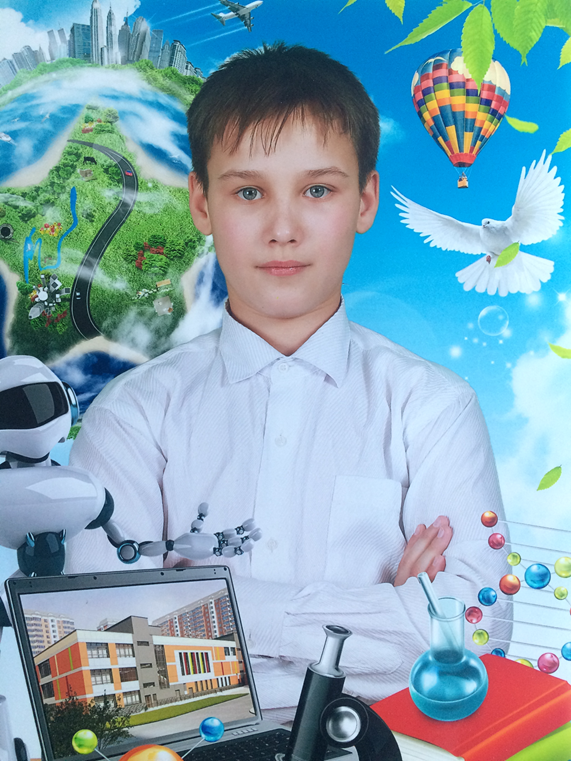 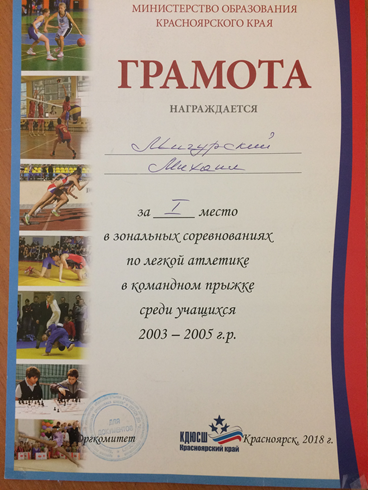 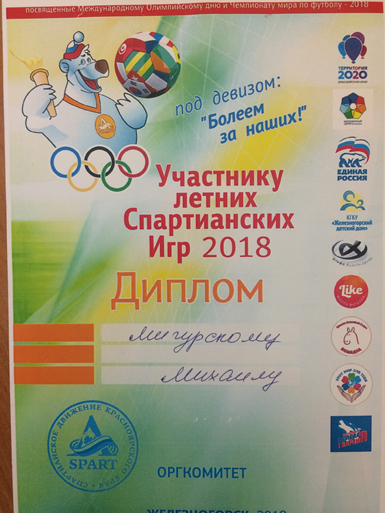 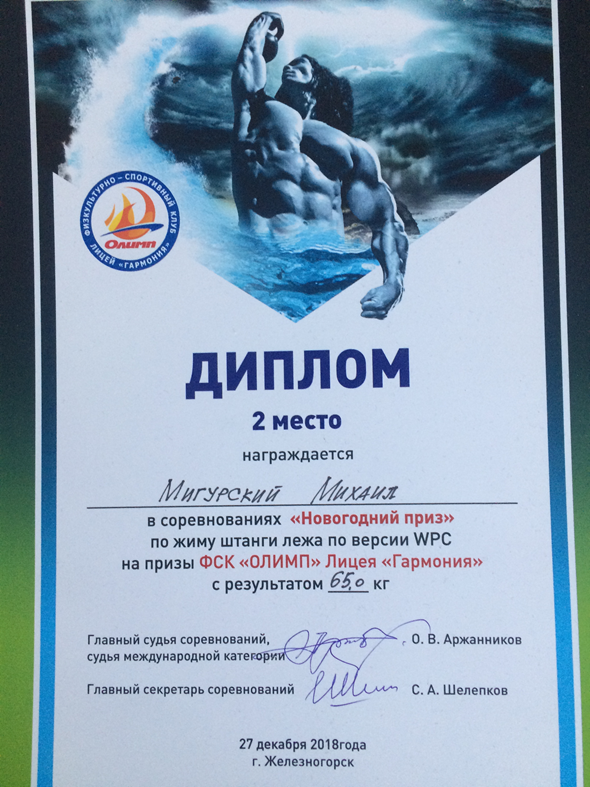 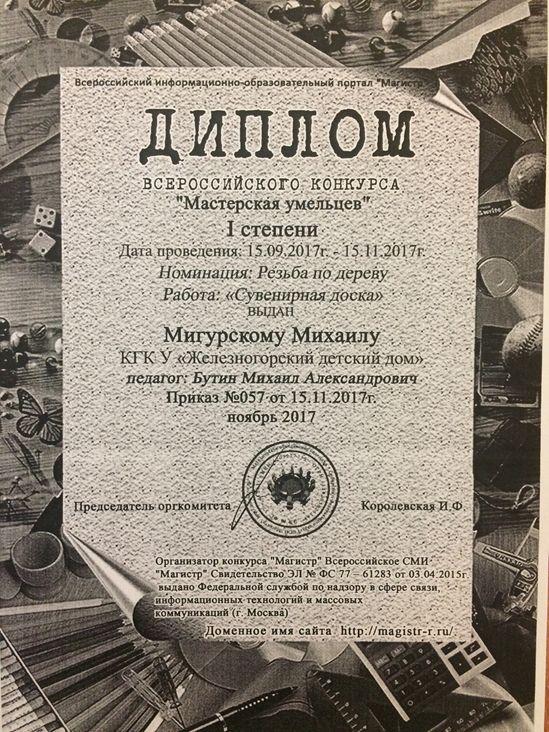 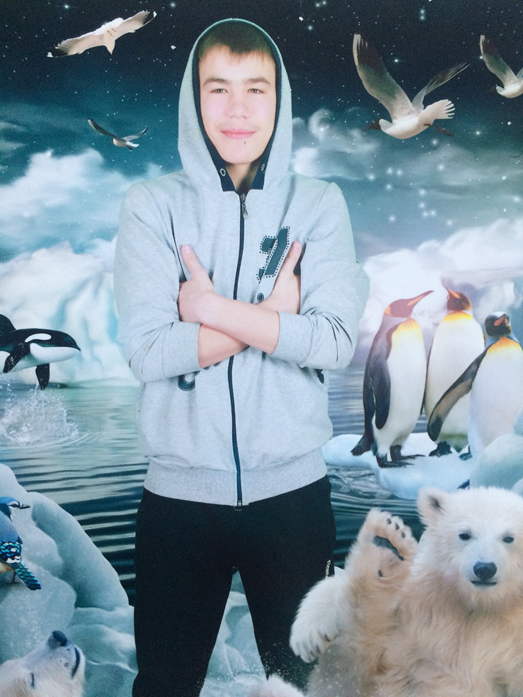 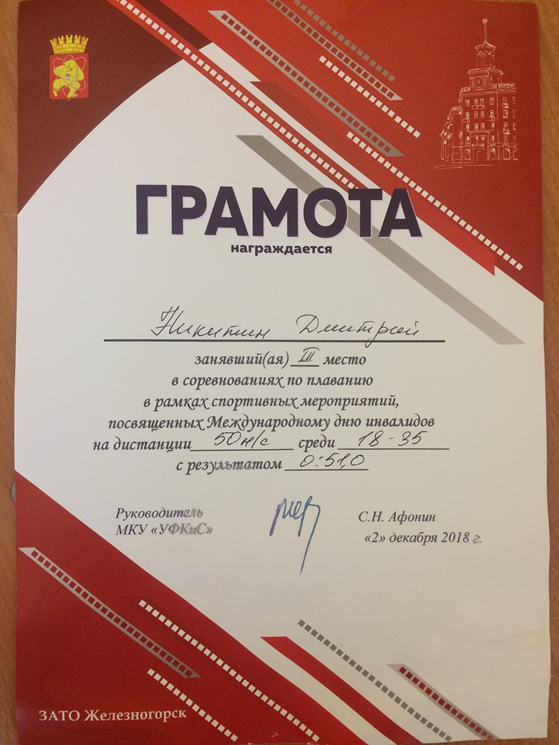 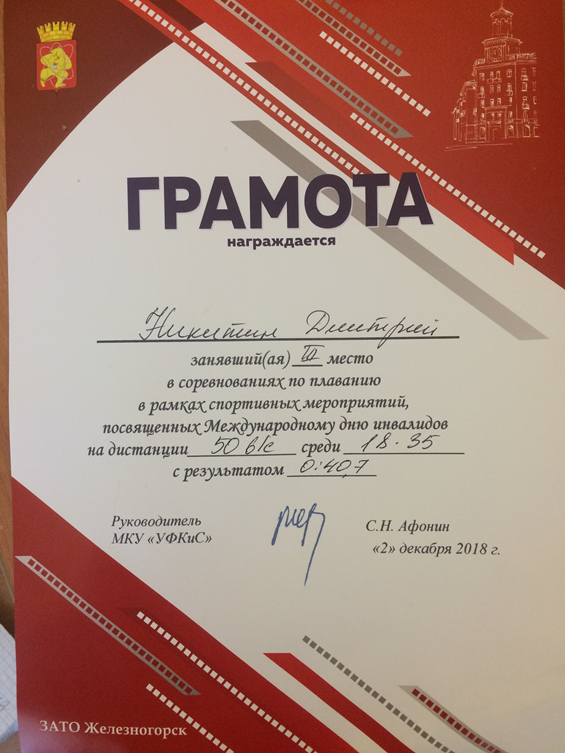 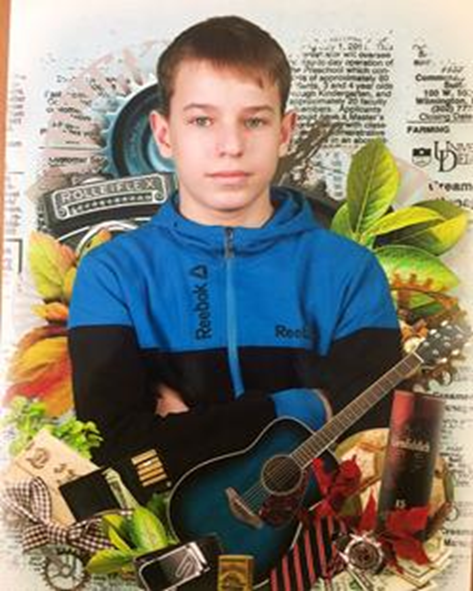 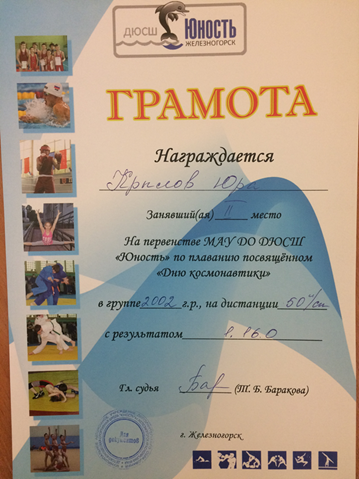 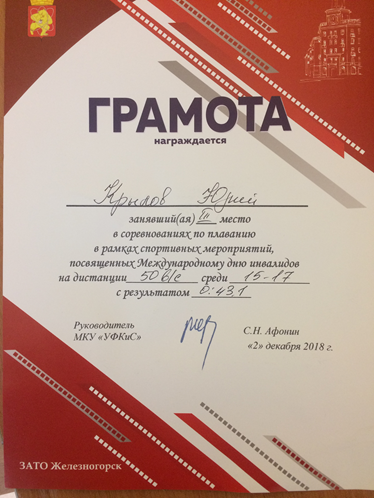 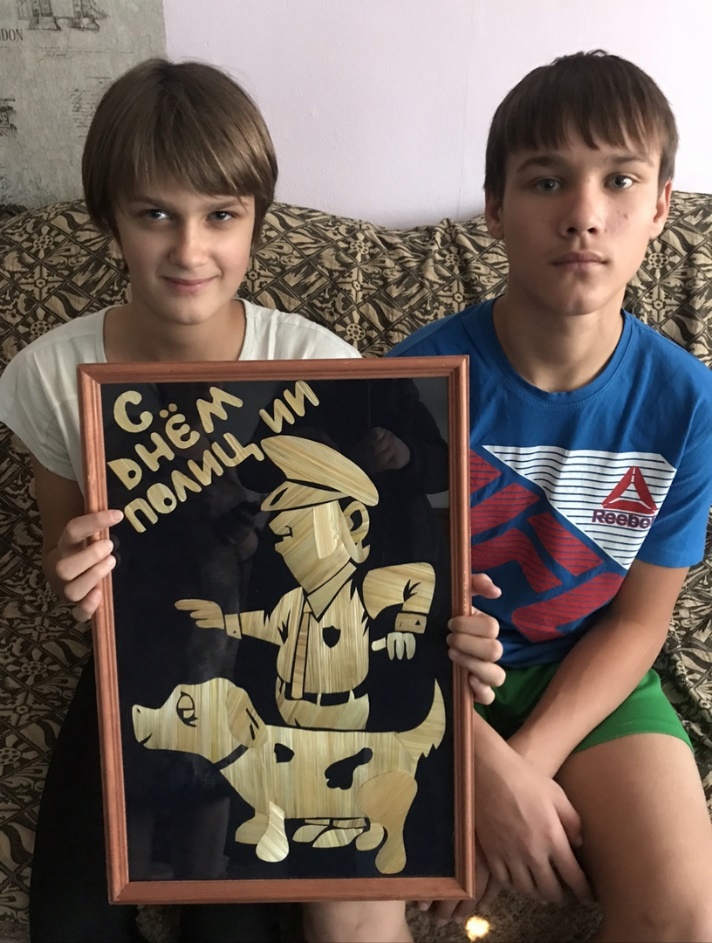 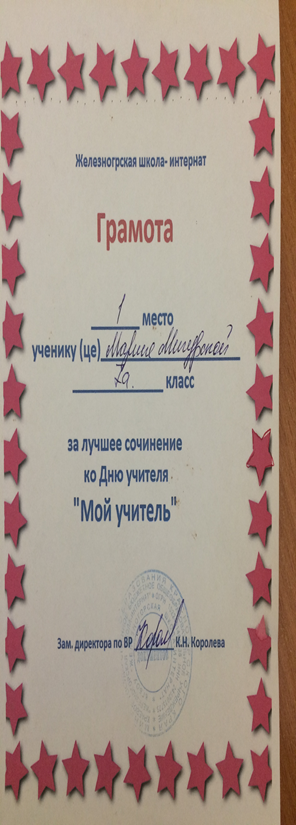 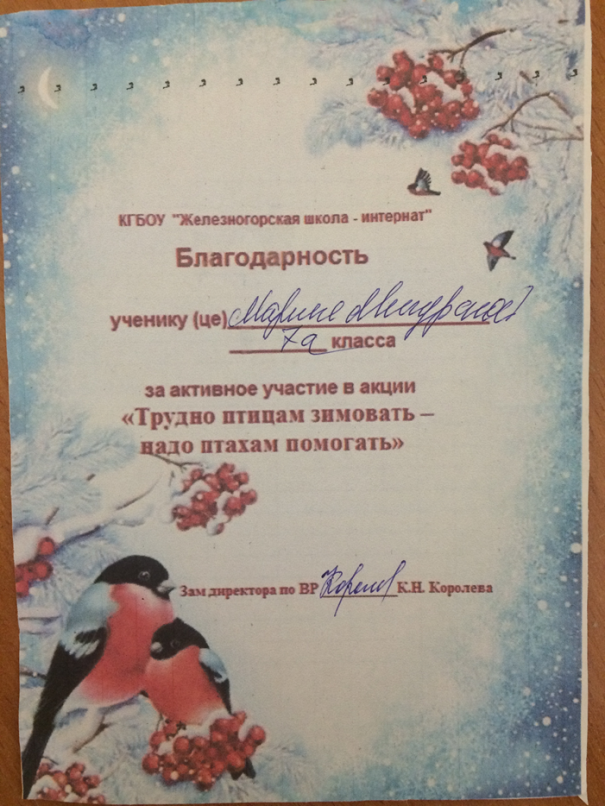 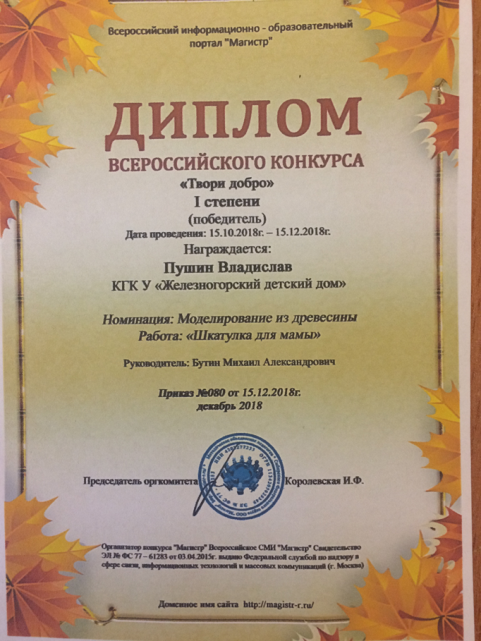 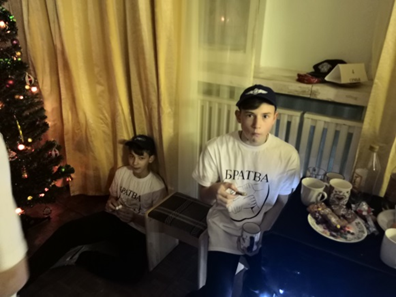 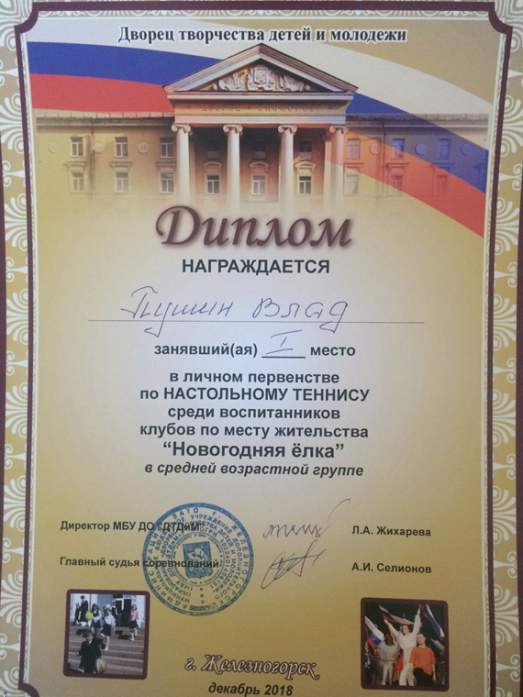 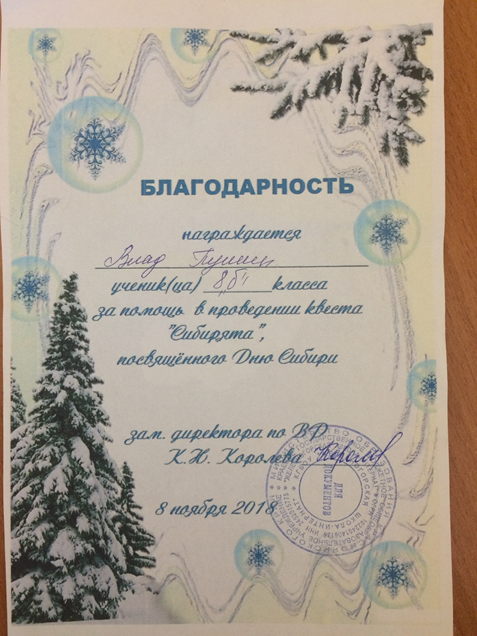 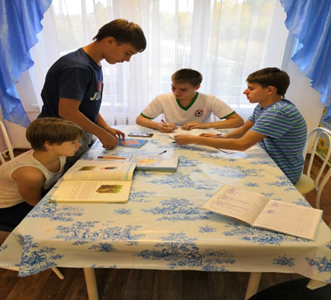 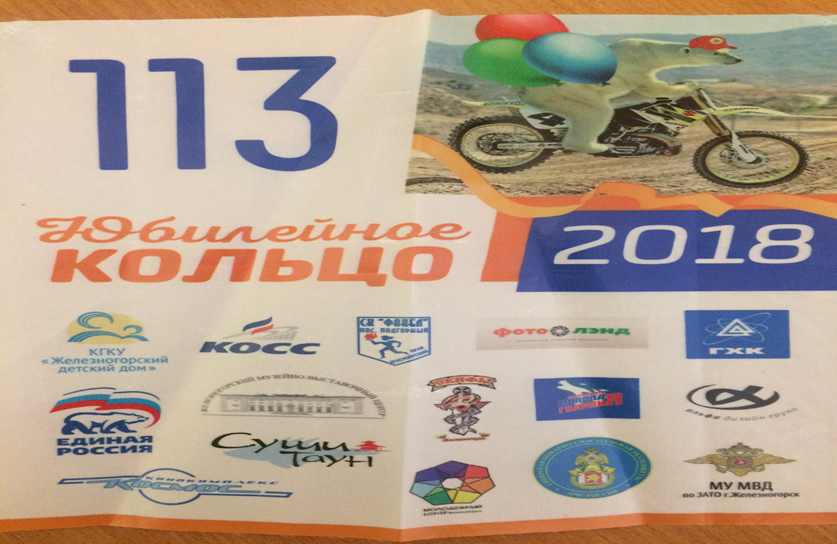 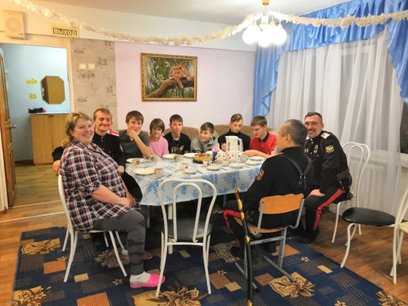 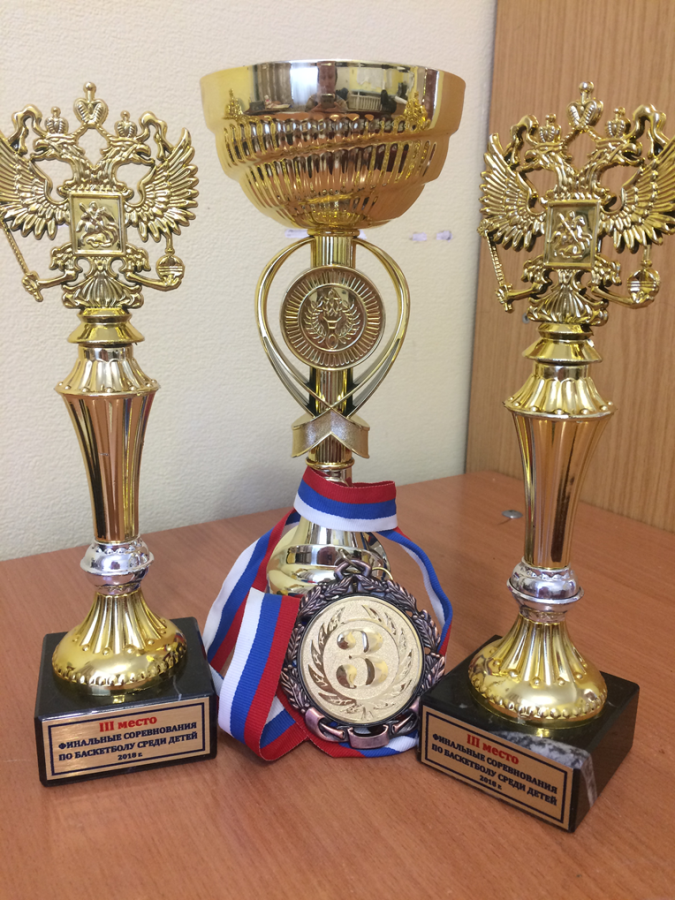 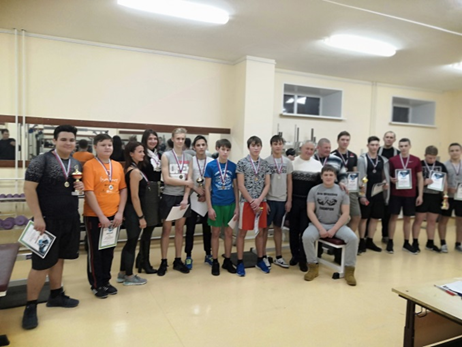 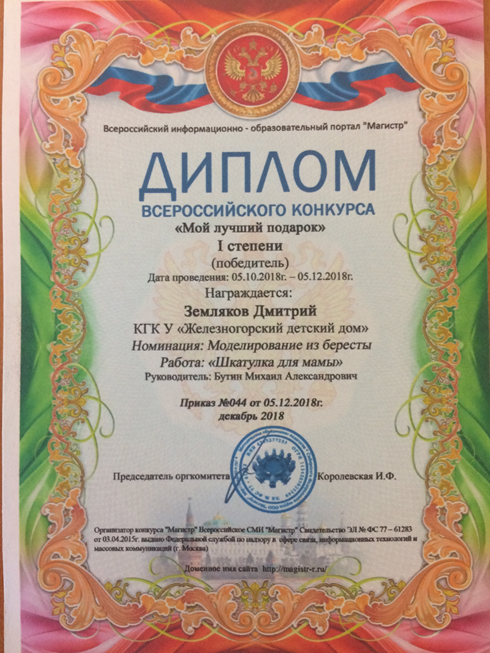 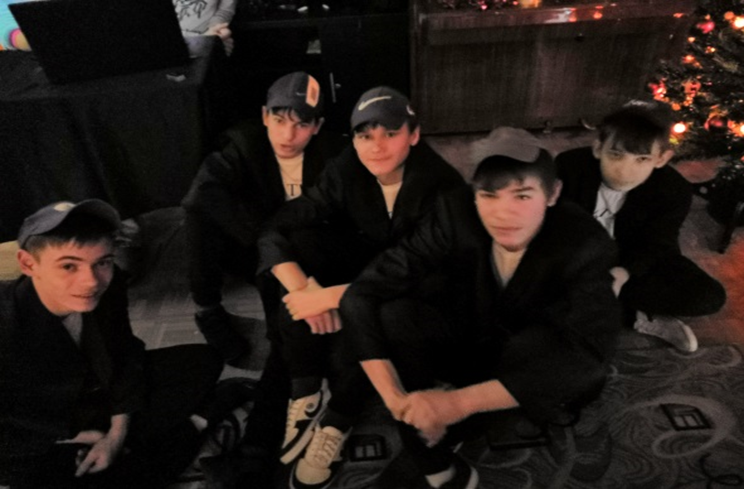 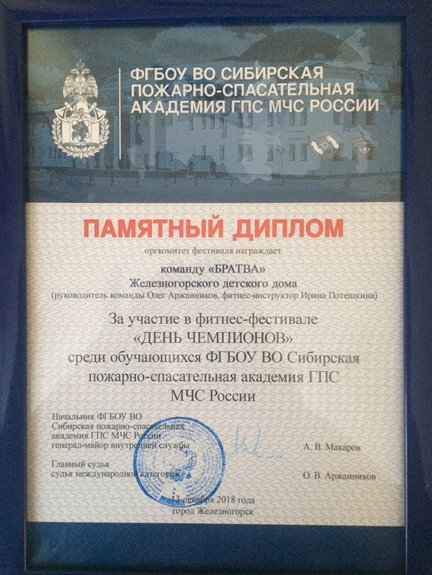 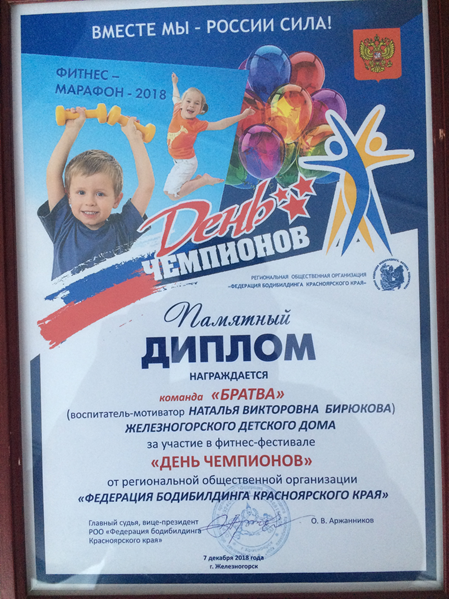